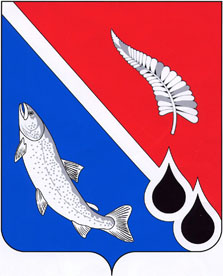 ИТОГИ социально-экономического развития муниципального образования «Городской округ Ногликский» за 2012 год
Уважаемые участники коллегии! Просим всех отключить  мобильные телефоны
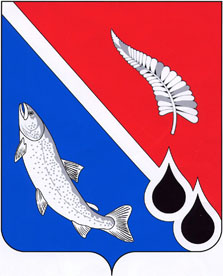 ИТОГИ социально-экономического развития муниципального образования «Городской округ Ногликский» за 2012 год
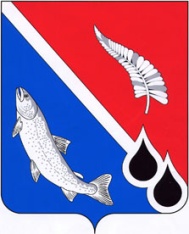 Демографическая ситуацияхарактеризуется
Естественной убылью населения в 5 человек
Отрицательным миграционным сальдо в 169 человек
Родилось 173 человека
Смертность 178 человек
Прибыло 427 человек
Убыло 596 человек
Численность населения МО 11840 человек 
на 01.01.2013 г.
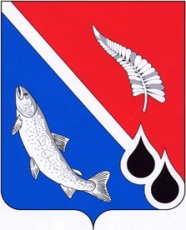 Динамика естественного движения населения муниципального образования «Городской округ Ногликский»
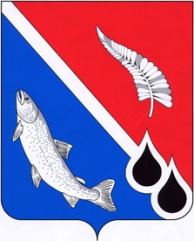 Динамика прибывших иностранных граждан на территорию муниципального образования «Городской округ Ногликский»
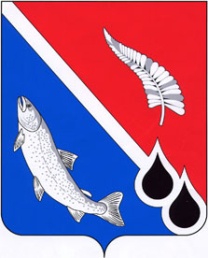 Труд и занятость населения
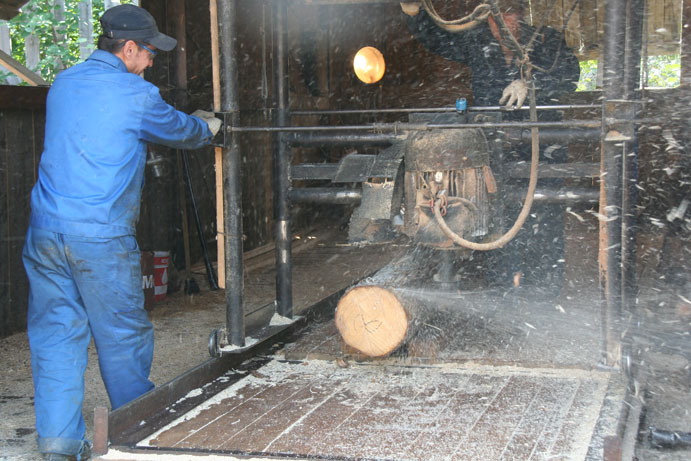 Среднесписочная численность работающих – 6,9 тыс. человек, что составляет 93,2% от численности экономически активного населения
Уровень регистрируемой безработицы 0,7 %
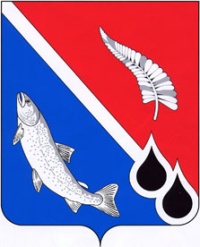 Уровень жизни и доходы населения
Средний размер трудовой пенсии  составляет 14,8 тыс. рублей
Среднемесячный доход на душу населения составил 29,7 тыс. рублей.
Среднемесячная з/плата по крупным и средним предприятиям 66,8 тыс. рублей
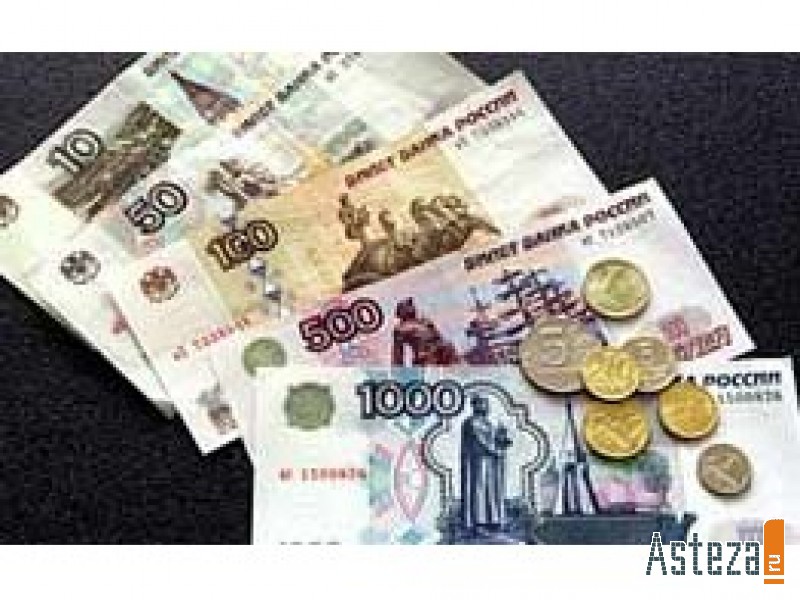 Среднемесячная з/плата работников муниципальной бюджетной сферы  составляет 29,2 тыс. рублей
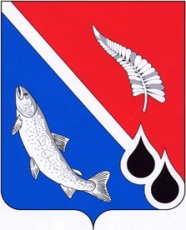 Реальный сектор экономики
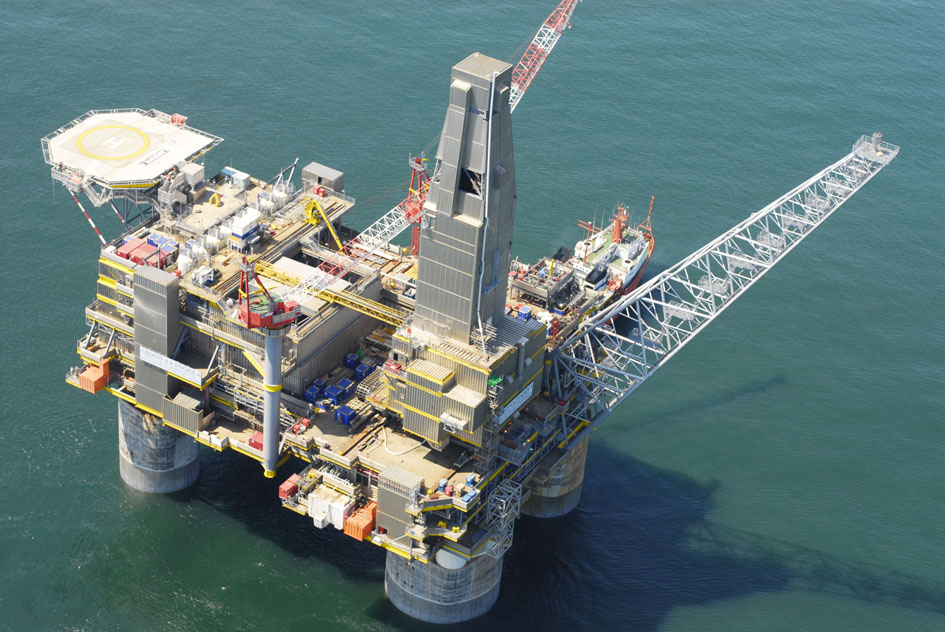 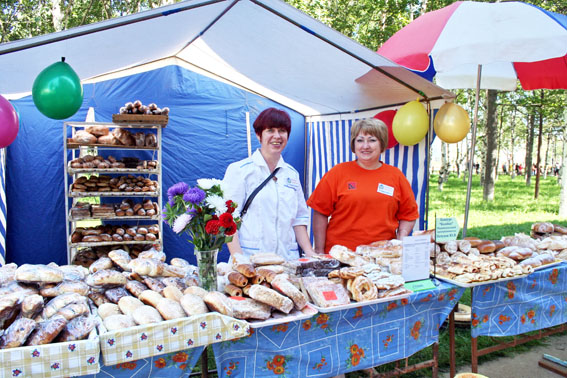 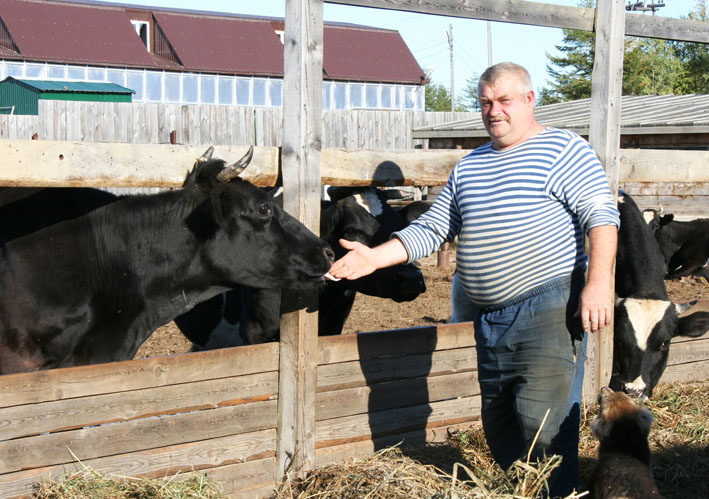 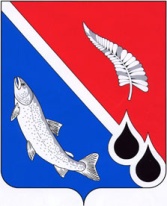 Промышленность
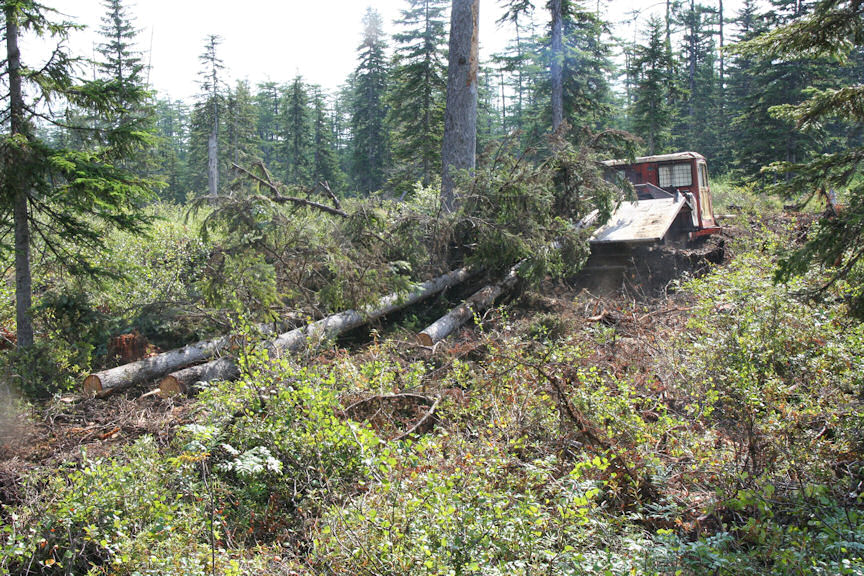 Объем промышленного производства 
муниципального образования 
«Городской округ Ногликский» 
 в  объеме промышленного производства  Сахалинской области
в период 2007-2012  годов. (млрд. руб)
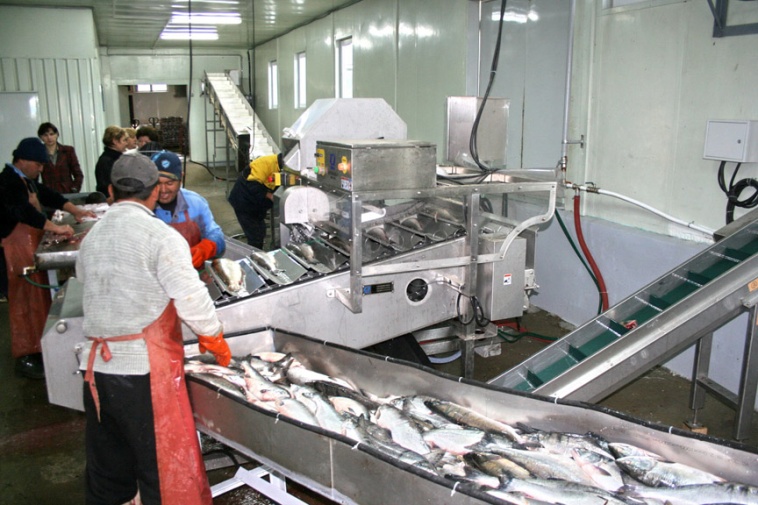 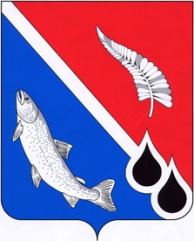 Добыча полезных ископаемых
в  структуре объемов  промышленного производства доля сферы деятельности «добыча полезных ископаемых» составляет более 99 процентов.
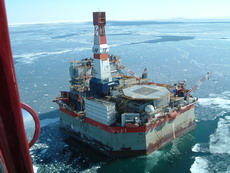 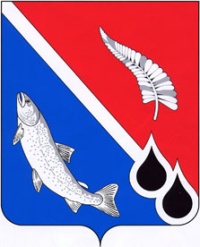 Энергетика
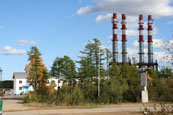 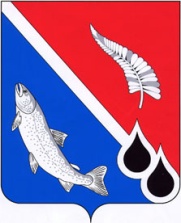 Рыбопромышленный комплекс
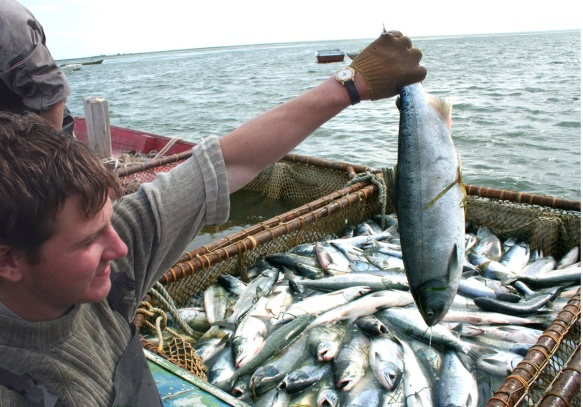 Вылов водных биологических ресурсов (ВБР)  
(тыс.тонн.) по экспертной оценке
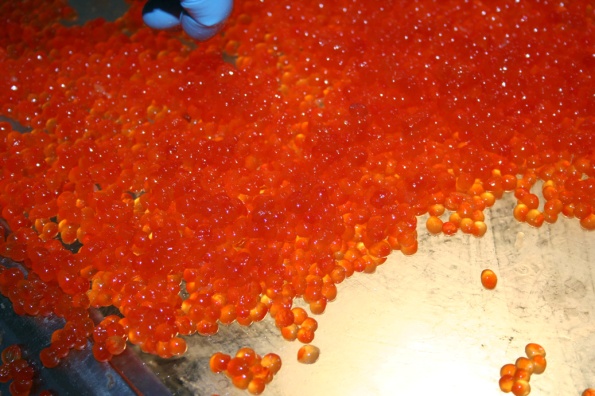 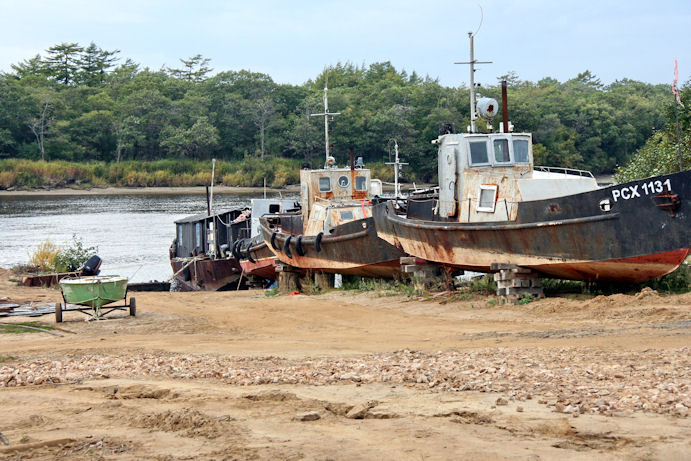 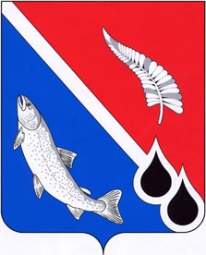 Пищевая промышленность
За год произведено 696,6 тн. хлебобулочных изделий
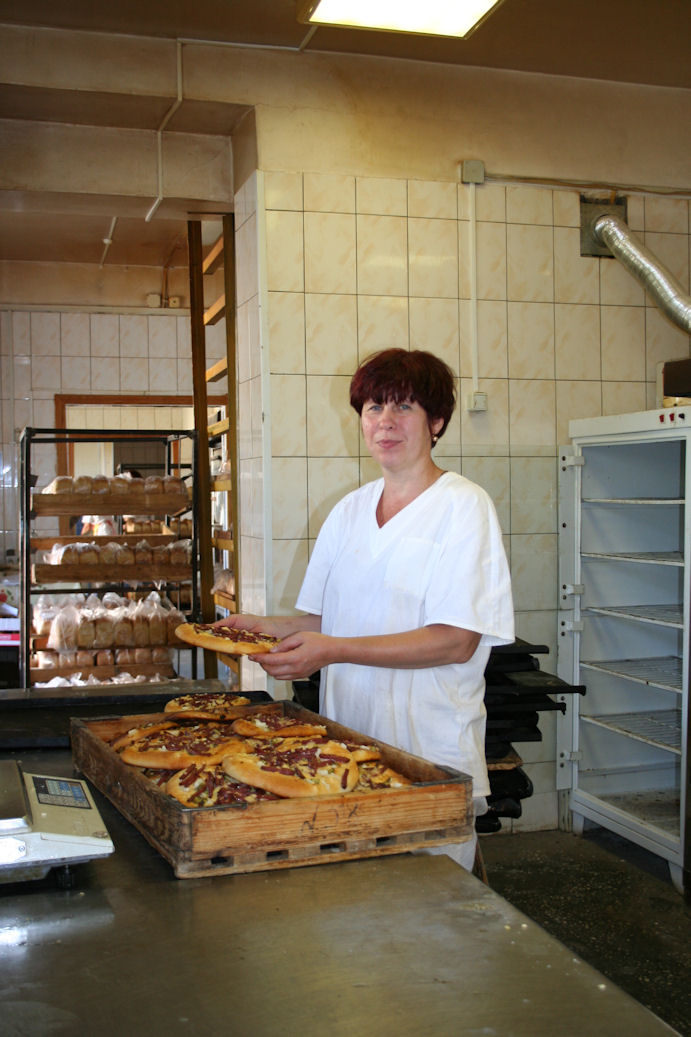 Производство кондитерских изделий составило 25 тн.
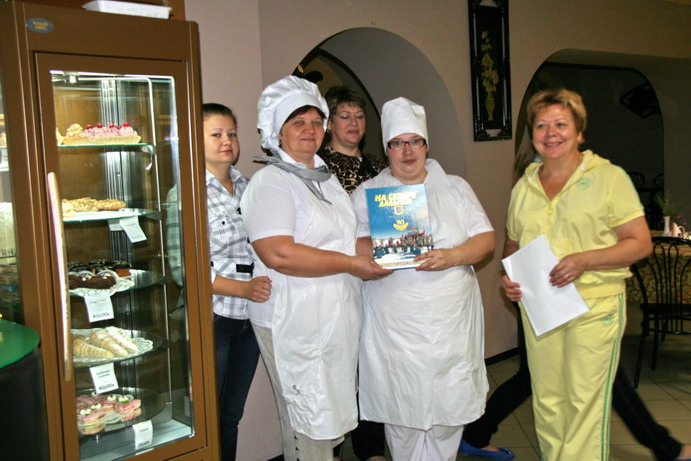 В техническое переоснащение отрасли вложено инвестиций в размере более 40 млн. рублей
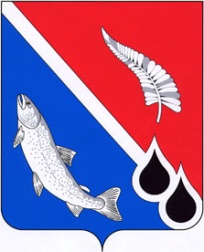 Лесопромышленный комплекс
Объемы заготовки древесины 18,1 тыс.метров куб.
Объемы производства лесоматериалов 1,7 тыс. метров куб.
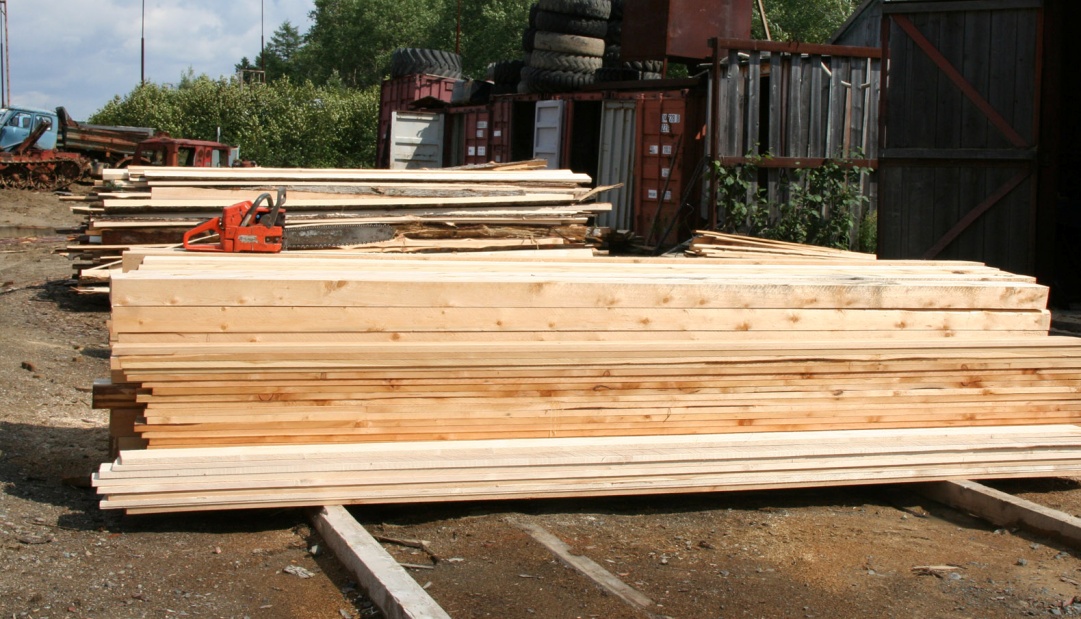 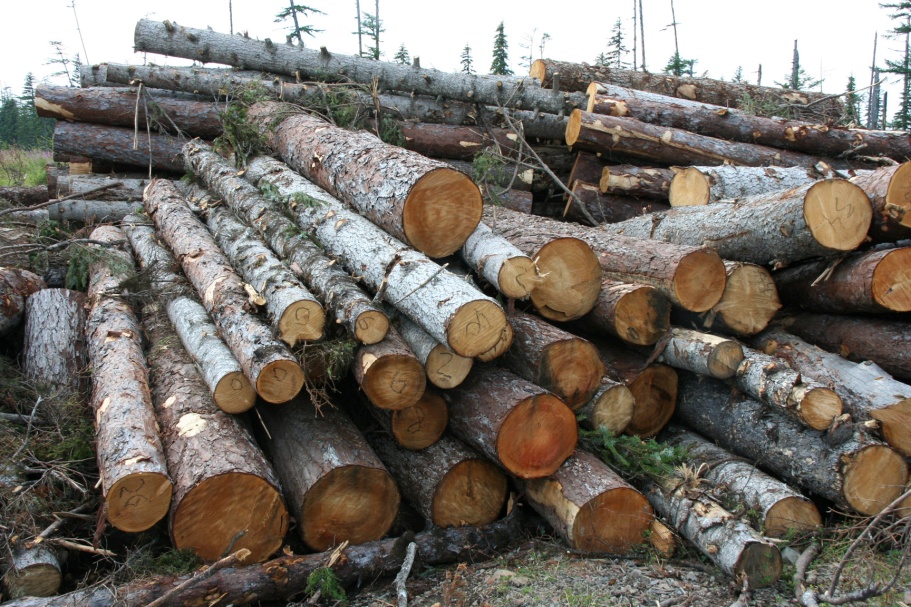 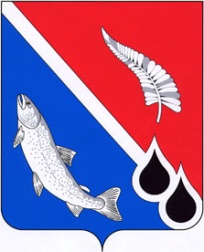 Сельское хозяйство
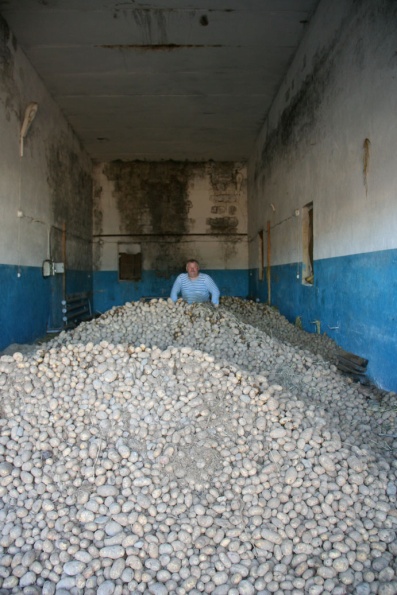 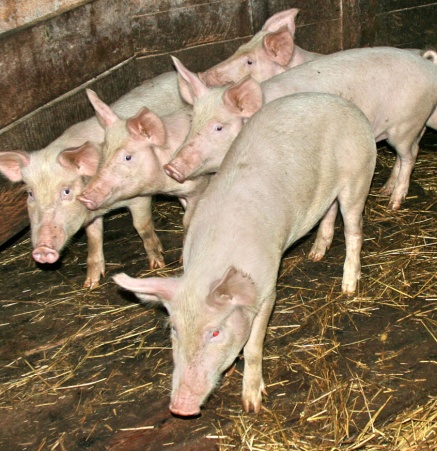 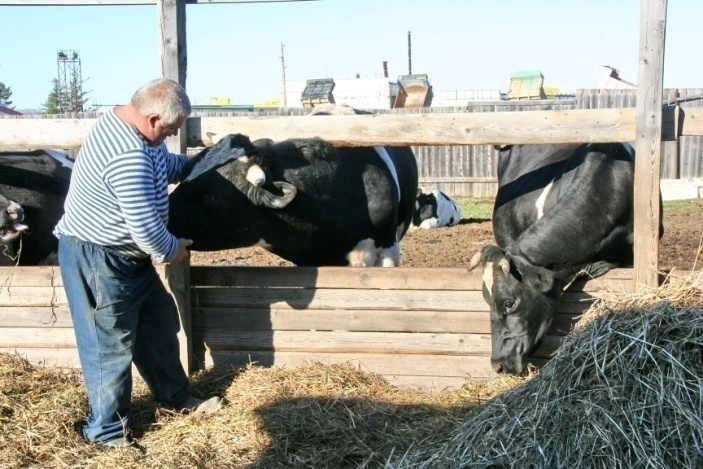 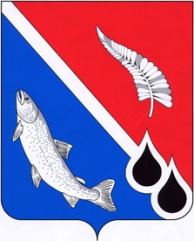 Строительство и инвестиции
Объем работ по виду деятельности «строительство» составил 19,2 млрд. рублей
Это более 40% всех работ по виду деятельности «строительство» в Сахалинской области
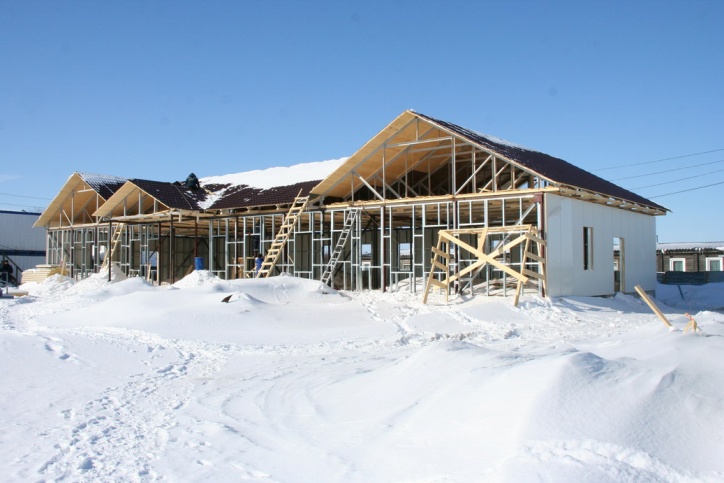 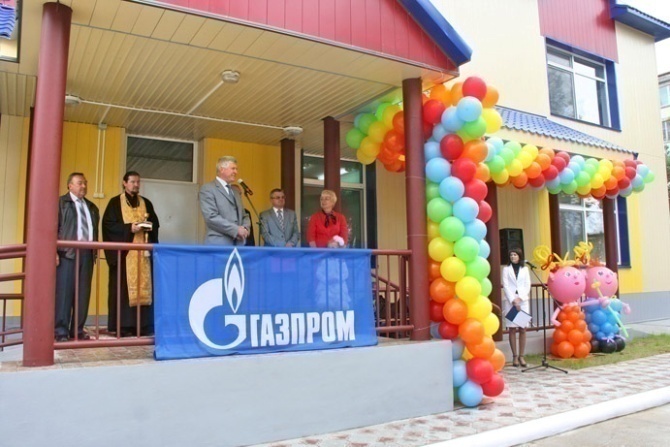 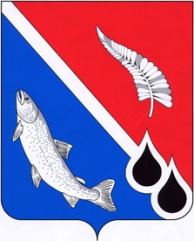 Реализация муниципальных программ
- Введен в эксплуатацию детский сад на 190 мест в пгт. Ноглики. 
- Начато строительство нового детского сада на 110 мест (в микрорайон колхоз «Восток» пгт. Ноглики)
«Обеспечение доступности дошкольного образования в муниципальном образовании «Городской округ Ногликский» на 2011-2015 годы»
Строится СДК Вал;
Построены две детские спортивные площадки (в районе д/сада «Березка» и д/сада «Олененок»;
Ведутся работы на строительстве стадиона «Нефтяник»
««Строительство объектов социальной сферы в муниципальном образовании «Городской округ Ногликский» на 2012 – 2014 годы»
С целью обеспечения развития территории микрорайона № 3 пгт. Ноглики был проведены работы: по инженерным изысканиям части территории, работы по разработке ПСД на строительство инженерной инфраструктуры и строительству многоквартирных жилых домов.
«Строительство жилья в муниципальном образовании «Городской округ Ногликский» на 2010-2015 годы»
«Повышение сейсмоустойчивости жилых домов, основных объектов и систем жизнеобеспечения в муниципальном образовании «Городской округ Ногликский» на 2009-2013 годы и на период до 2017 года»
- Завершено строительство и введен в эксплуатацию 24 квартирный жилой дом   (по ул.Гагарина в  пгт. Ноглики). 
- Выполнены работы по разработке рабочей документации на строительство двух 24-х  квартирных жилых домов в пгт. Ноглики.
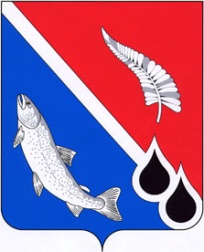 В рамках реализации мероприятий Областных программ
Завершение работ «Водозабор на Северо -Уйглекутском месторождении  п. Ноглики»
«Чистая вода»
«Повышение энергетической эффективности региональной экономики и сокращение издержек в бюджетном секторе Сахалинской области в 2010 – 2015 годах и в перспективе до 2020 года»
Разработана ПСД и начаты работы по капитальному ремонту трансформаторная подстанция «БАМ» – 35/6 кВ.
Совместная программа с ОАО «НК «РОСНЕФТЬ» - строительство жилых домов для переселения граждан с. Катангли из жилищного фонда, признанного непригодным для проживания
-Начато строительство двух 24 квартирных жилых домов
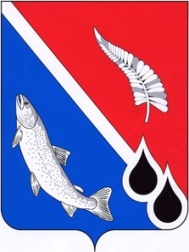 За счет различных источников финансирования всего в сфере капитального строительства, архитектуры и градостроительства для нужд муниципального образования было освоено 328,4 млн.рублей
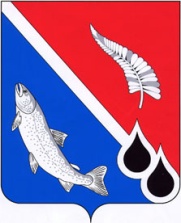 Жилищное строительство
с учетом индивидуального жилищного строительства всего было построено 9 жилых домов, в том числе один  24-квартирный. Введено в действие 4,4 тыс.кв. метров жилой площади, в том числе – 0,4 тыс.квадратных метров за счет индивидуального строительства  граждан.
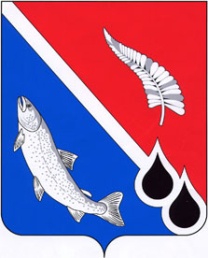 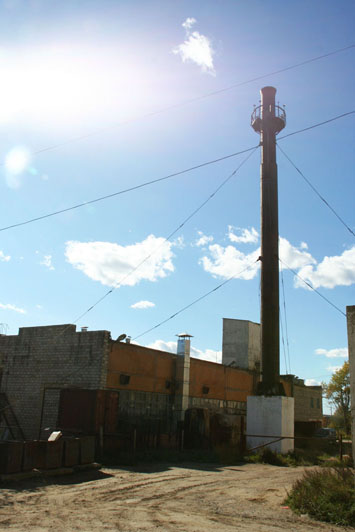 Жилищно-коммунальное хозяйство
Объем жилищно-коммунальных услуг, оказанных в 2012 году всеми предприятиями, увеличился на  6,4% и составил  446,0 млн. рублей.
Для решения приоритетных задач в сфере ЖКХ  в отчетном периоде, за счет средств областного и местного бюджетов были проведены мероприятия на сумму 281,7 млн. рублей
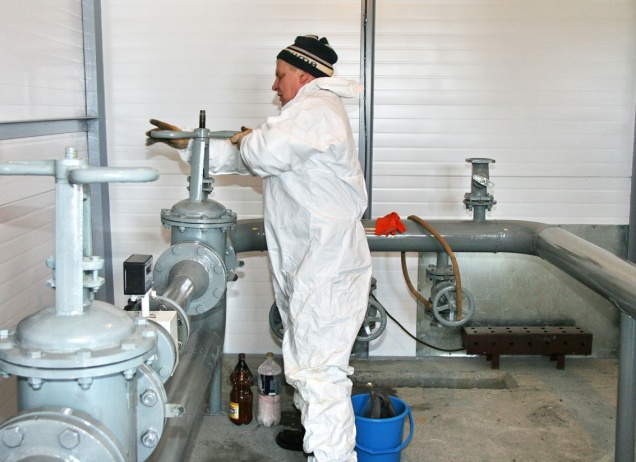 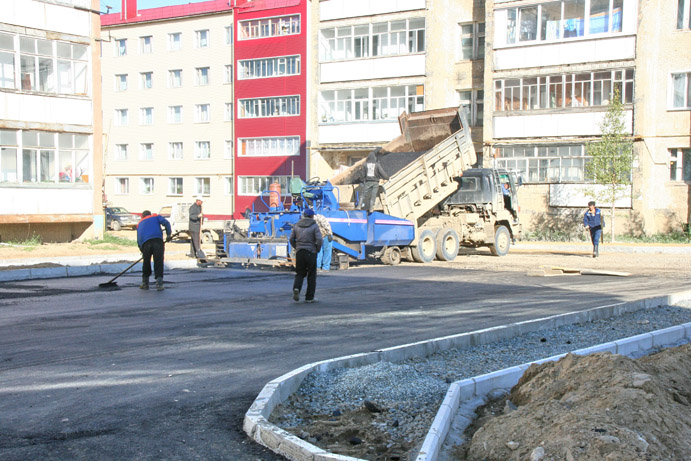 В 2012 году по итогам областного конкурса на звание «Самое благоустроенное поселение Сахалинской области» администрация получила грант, заняв первое место.
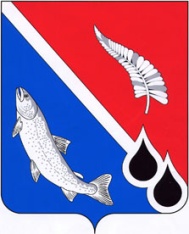 Потребительский рынок
Потребительский рынок
Товарооборот по всем каналам реализации составил 2,2 млрд. рублей, по обороту розничной торговли на душу населения  городской округ занимает второе место в области после областного центра. Оборот общественного питания составил 766,4 млн. рублей
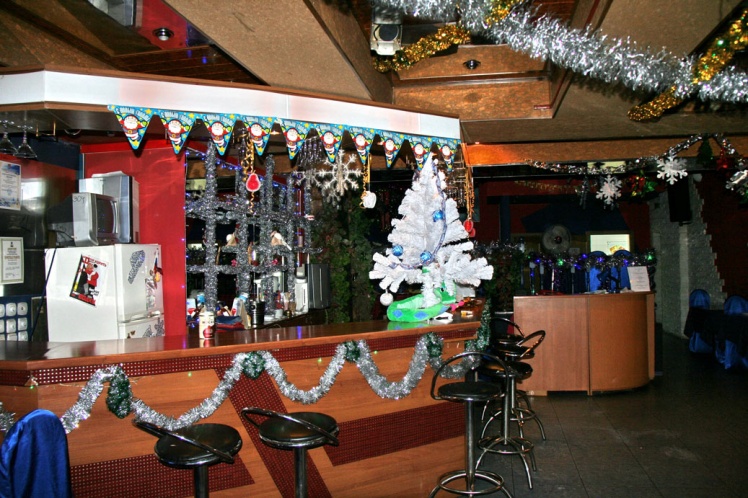 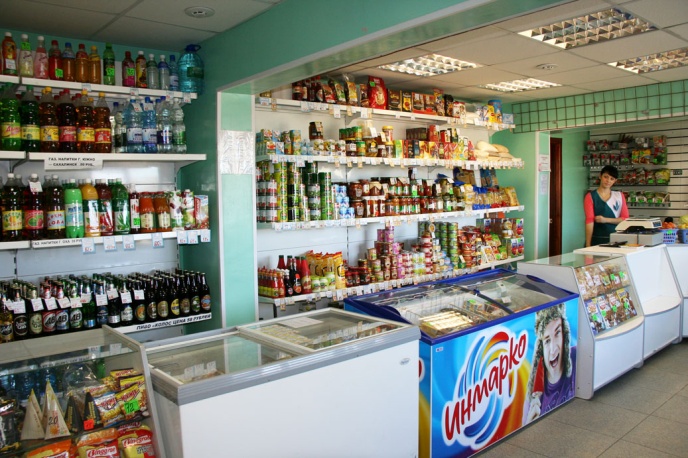 В сфере розничной торговли  - 102 магазина, 25 объектов мелкорозничной торговли, 1 специализированный (вещевой) рынок на 25 торговых мест.
С 1 февраля функционирует продуктовый  социально-ориентированный магазин «Визит», услугами которого воспользовались более 1,5 тыс. граждан.
- в  общественном питании 10 объектов: 2 общедоступные столовые,  7 кафе, и 1 буфет.
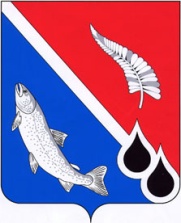 Потребительский рынок
Было оказано платных услуг на сумму 581,8 млн. рублей. Потребление услуг каждым жителем муниципального образования в ценовом выражении составило  48,4 тыс. рублей. Это второй показатель по области после г. Южно-Сахалинск.
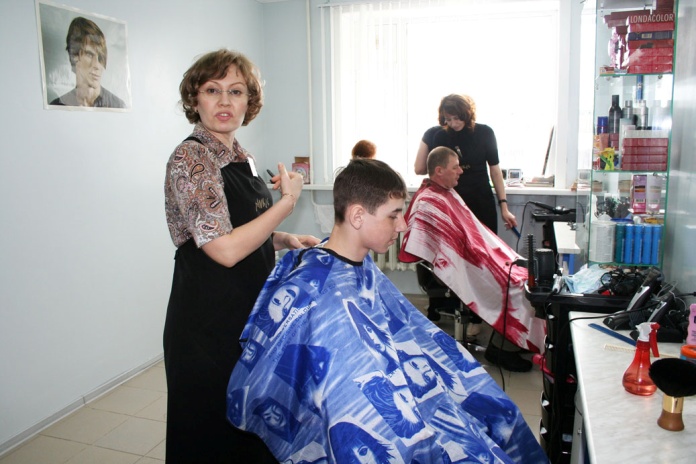 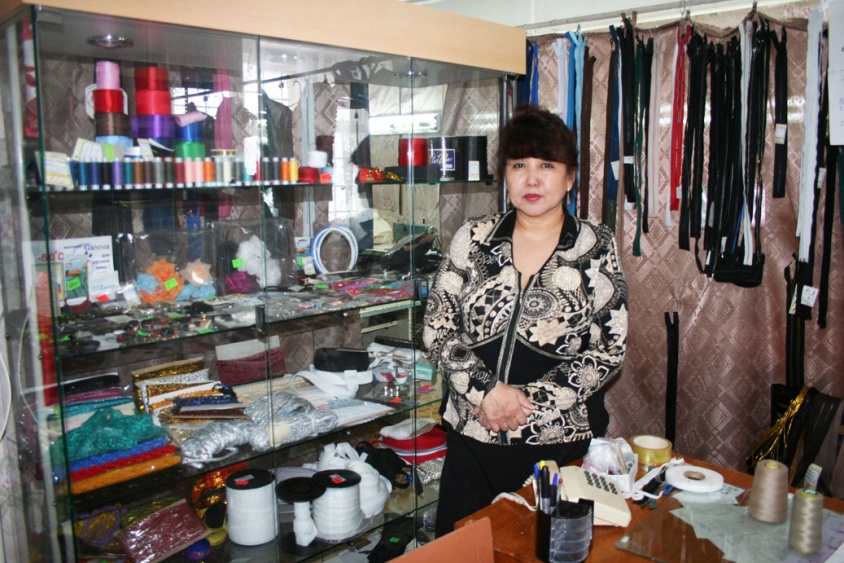 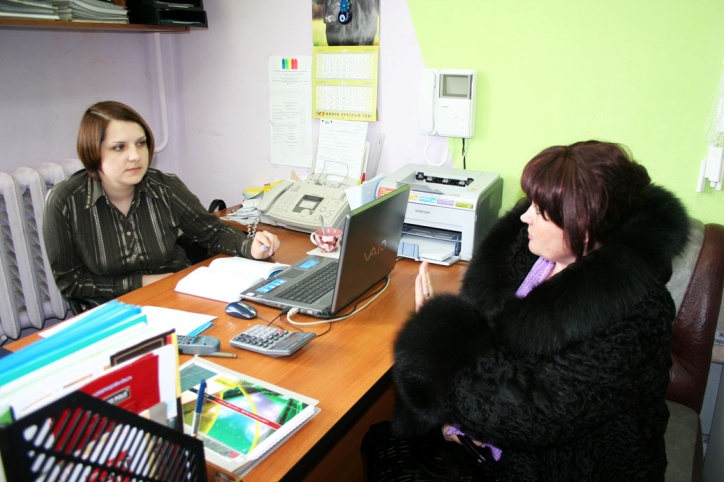 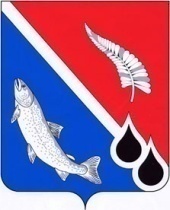 Транспорт
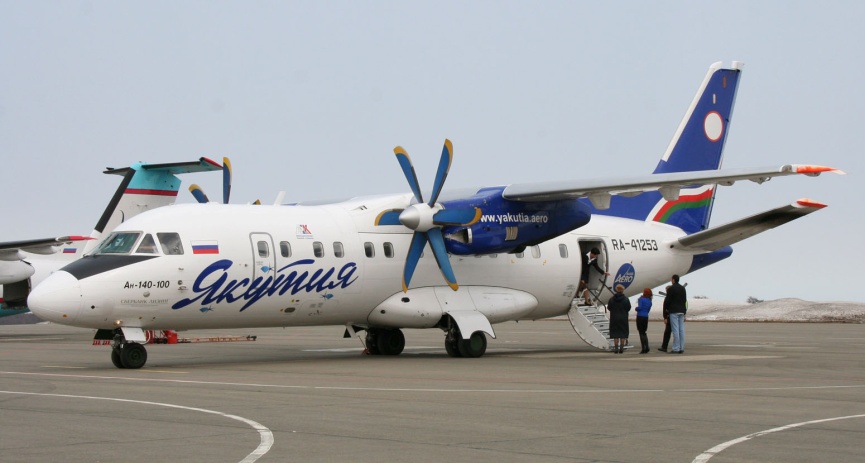 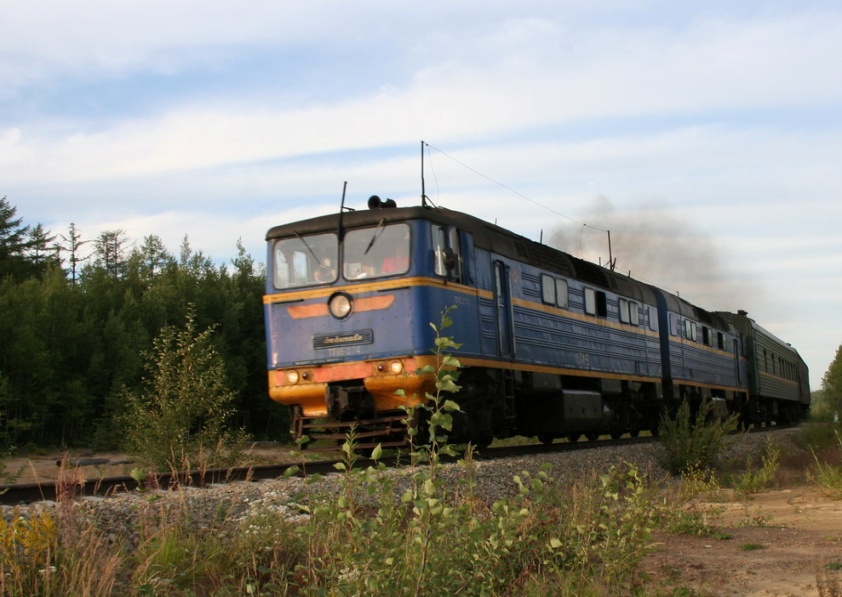 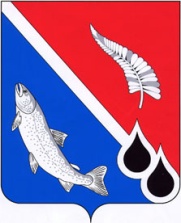 Малое и среднее предпринимательство
Количество малых и средних предприятий с учетом индивидуальных предпринимателей, зарегистрированных в муниципальном образовании, по состоянию на 1 января 2013 года составляет 457 субъектов. 

В 2012 году была оказана финансовая поддержка 9-ти субъектам предпринимательства на сумму в 1,4 миллиона рублей за счет средств местного, областного и федерального бюджетов.
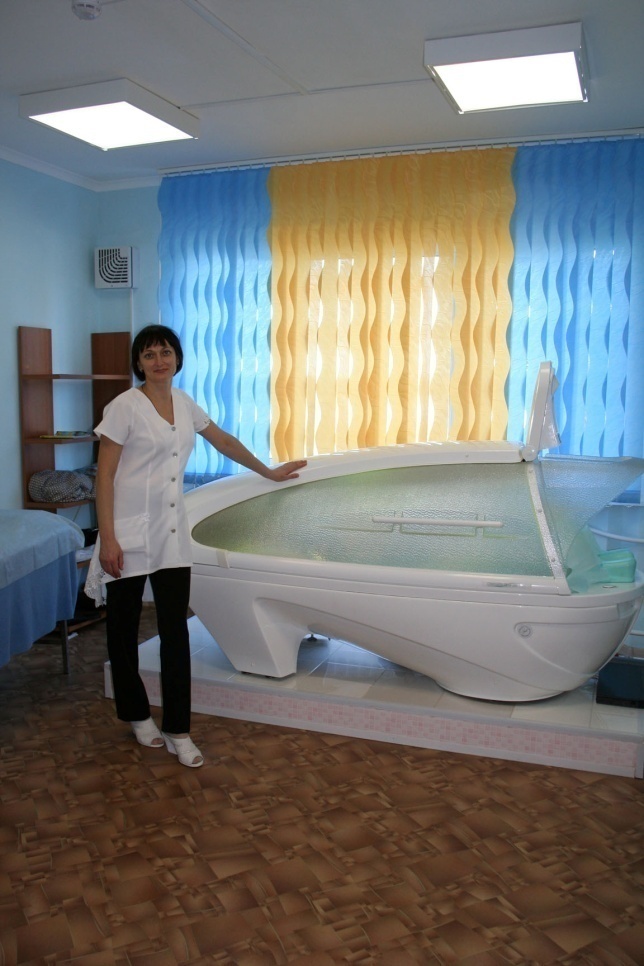 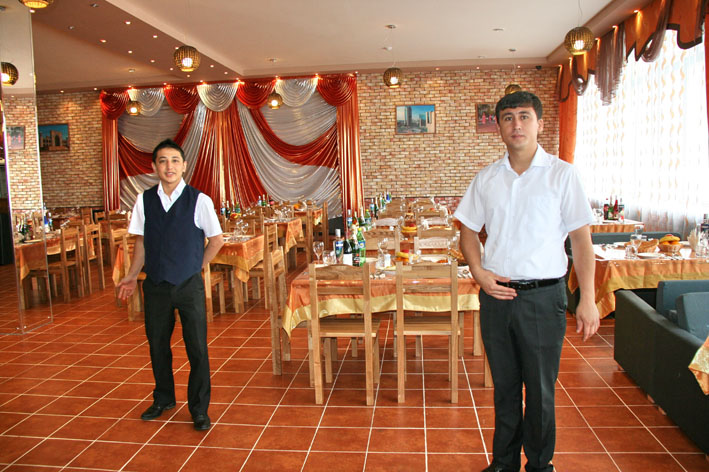 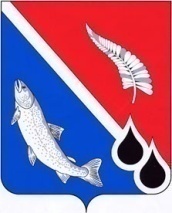 Отрасли социальной сферы
Доля расходов бюджета городского округа на развитие и функционирование отраслей социальной сферы составила 53,8%, в том числе:
	-образование 34%;
	- здравоохранение, физическая культура и спорт 9,6%;
	- социальная политика 5,6%;
	-культура, кинематография, средства массовой информации 4,6%.
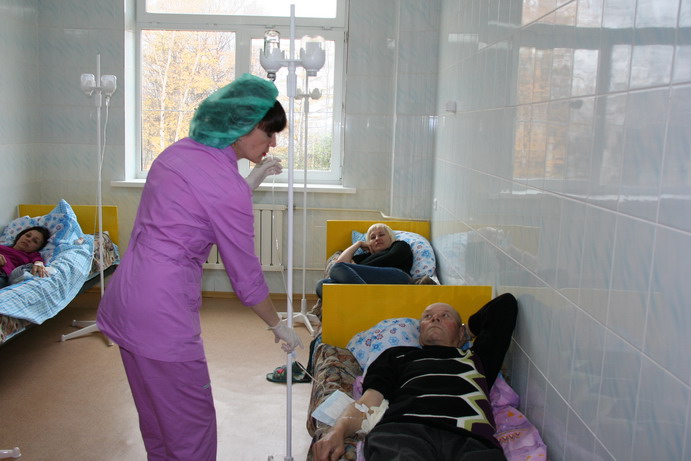 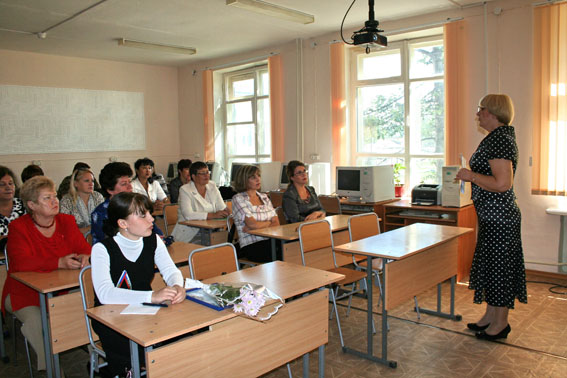 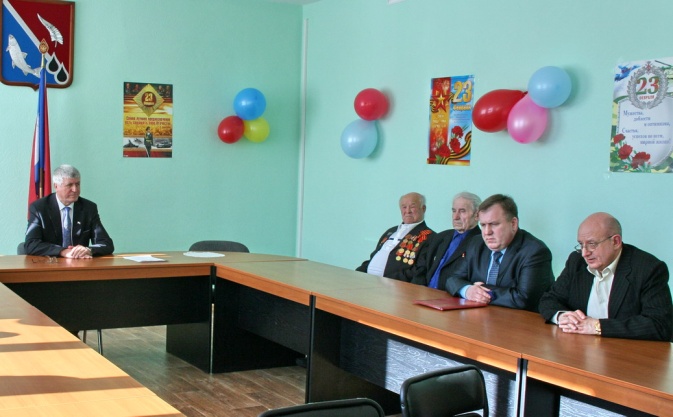 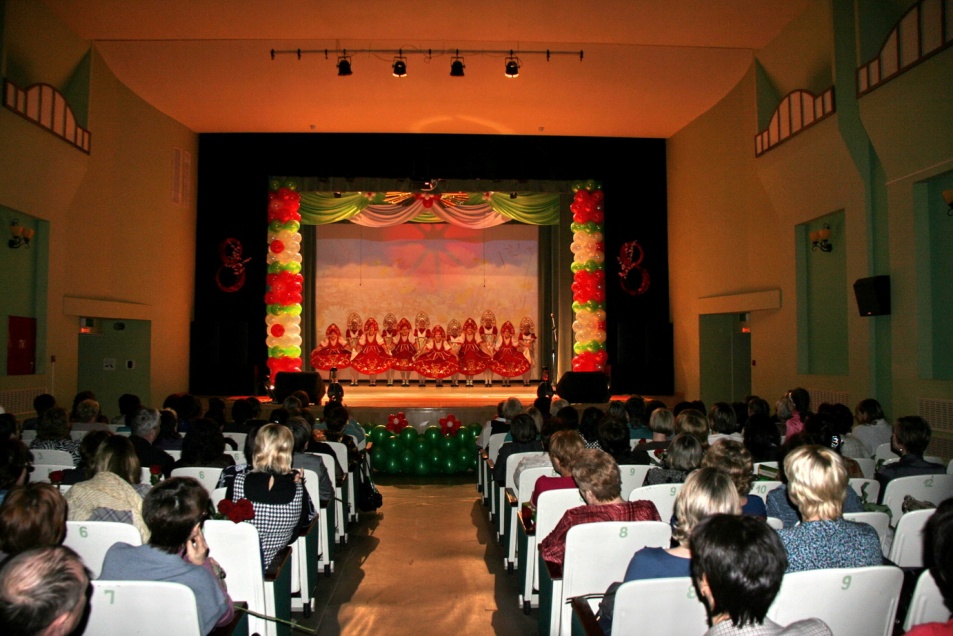 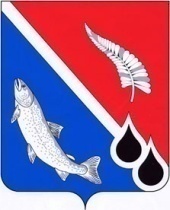 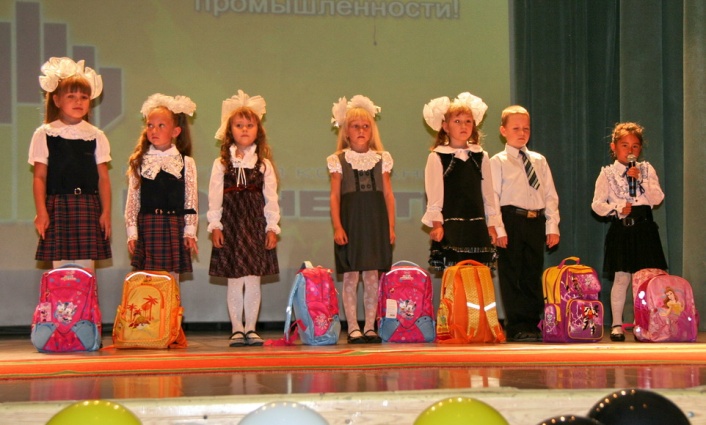 Образование
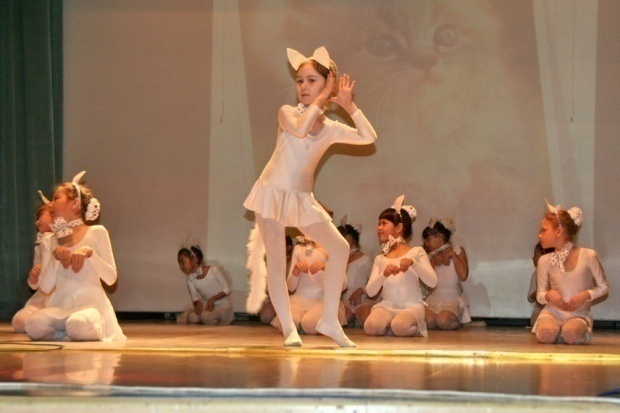 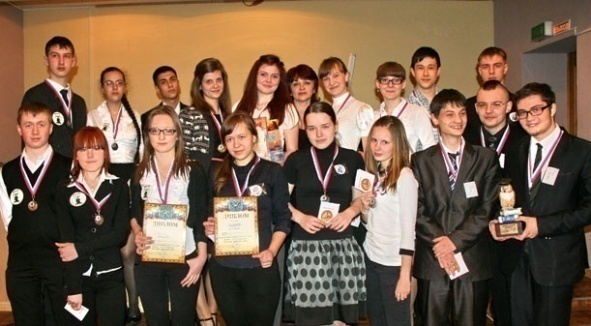 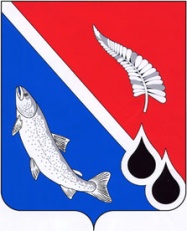 На территории  городского округа функционирует 12 муниципальных образовательных учреждений
В  6 общеобразовательных учреждениях  обучаются 1471 человек (в очных классах 1395 учащихся, в заочных классах 76 человек).
5 дошкольных  учреждений. и 8  дошкольных  групп в четырёх школах
1 учреждение  дополнительного образования (ЦДТ) работает по 25 направлениям.  Доля детей от 5 до 18 лет, охваченных  дополнительным образованием (включая ДЮСШ)  составляет 52,6 %.
Всего в системе образования  работает 218 педагогических работников. 
Доля педагогов в возрасте  до 35 лет составляет 13,9 % .
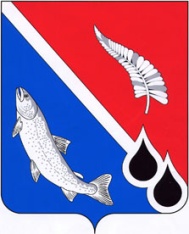 Культура
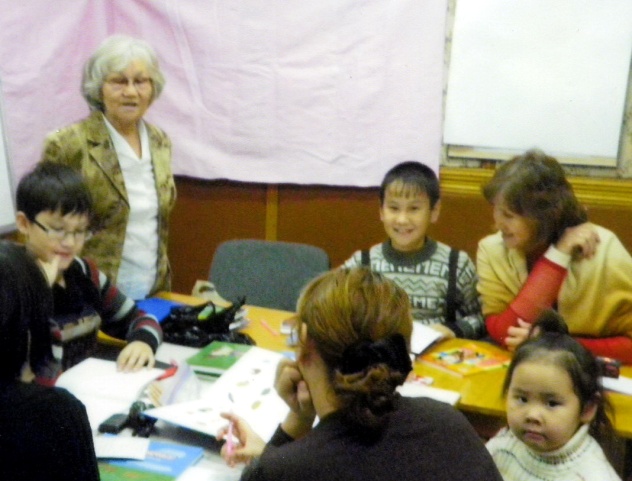 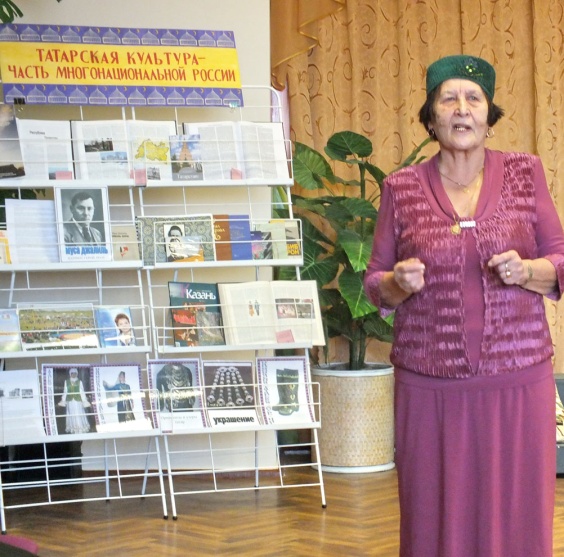 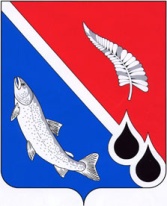 Физическая культура и спорт
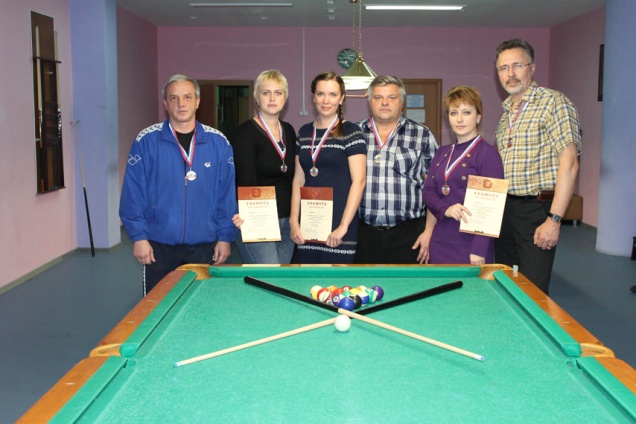 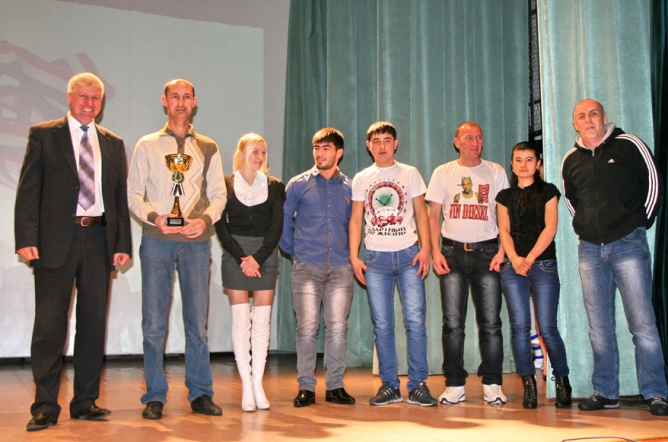 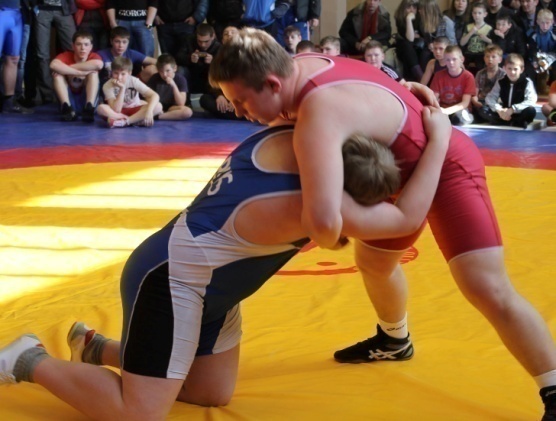 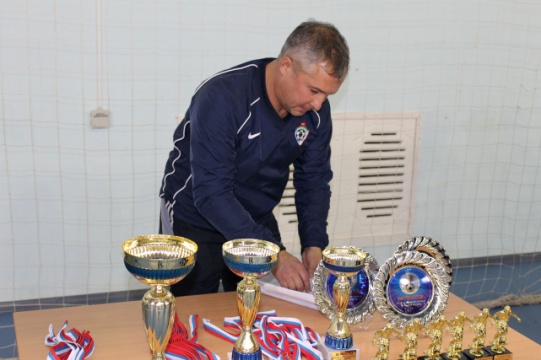 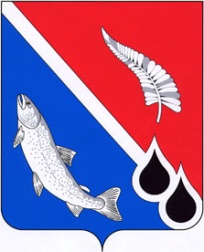 Организация занятости и трудоустройство подростков, молодежная политика
Было трудоустроено 365 подростков
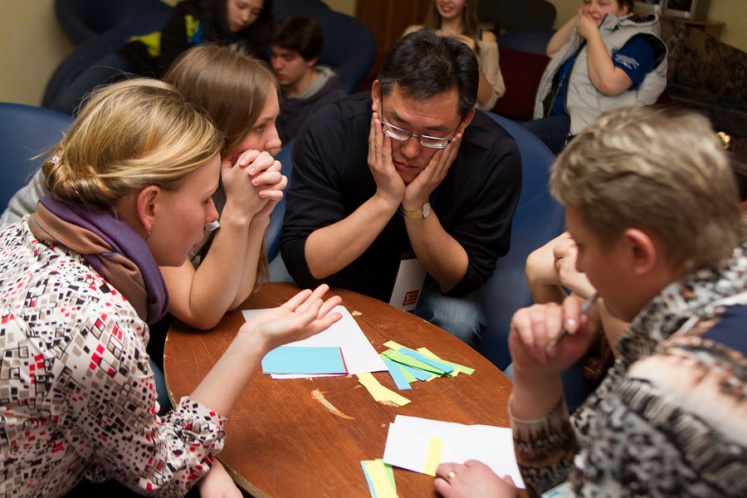 Их среднемесячная зарплата при 4-х часовой работе в день составила 4006 рублей
В рамках областной долгосрочной целевой программы «Обеспечение жильем молодых семей Сахалинской области на 2011-2015 годы» и  одноименной муниципальной,  2 семьям были предоставлены субсидии на сумму 1,5 млн. руб. для приобретения квартир
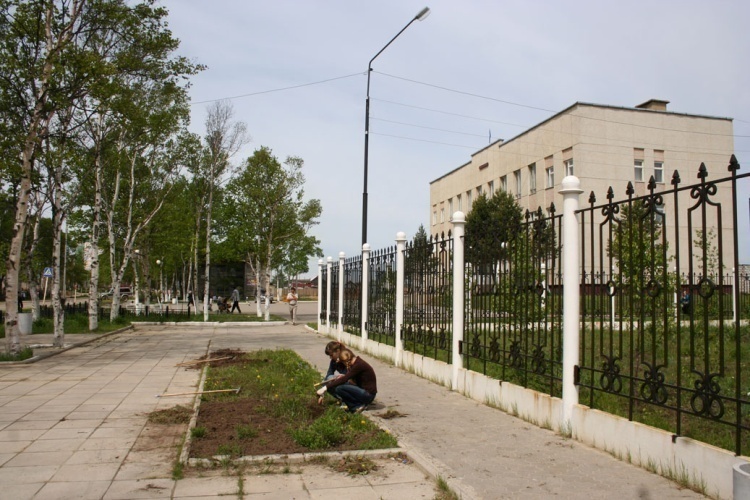 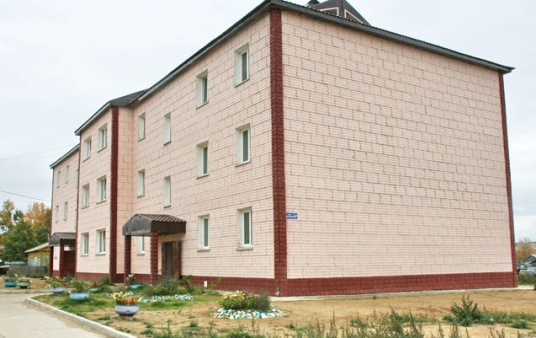 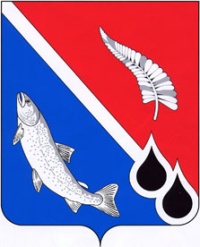 Социальная защита и социальное обеспечение населения
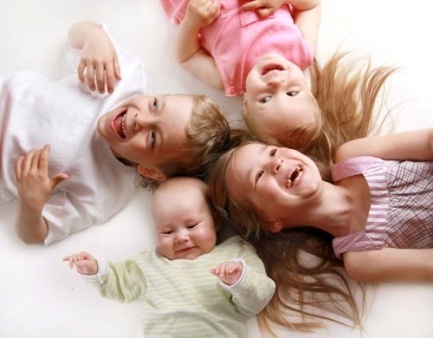 В городском округе на учете в отделе социальной защиты населения состоят 5275 граждан
831 человек или 7 % от общего числа населения округа являются малоимущими
Расходы местного бюджета по социальной защите населения за январь-декабрь 2012 года составили 3,2 млн. рублей и по сравнению с 2011 годом увеличились на 18,5%.
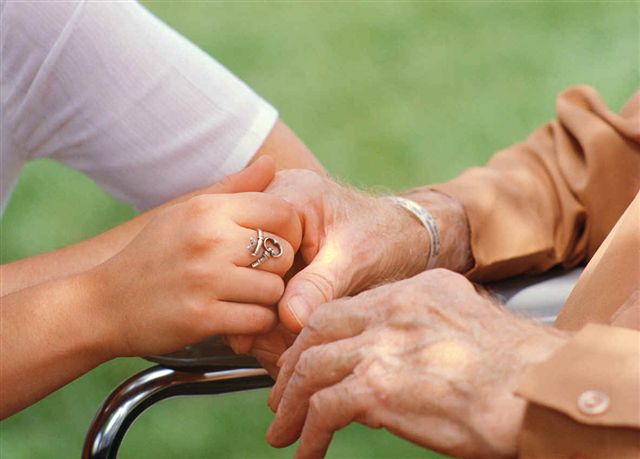 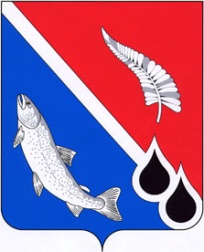 Муниципальные финансы и имущество
Бюджет  муниципального образования 
«Городской округ Ногликский»
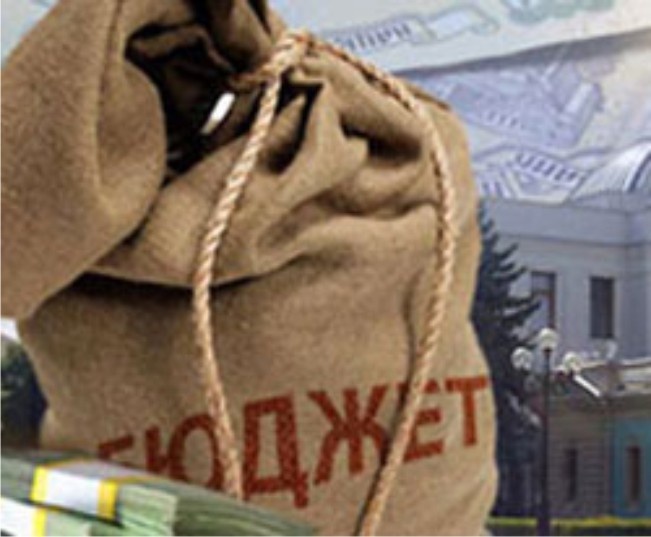 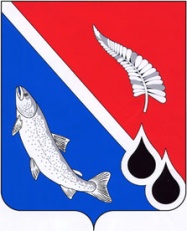 Структура доходной части 
 бюджета МО «Городской округ Ногликский» за 2012 год
Расходы местного бюджета сохранили свою  социальную направленность. Структура расходов в 2012 году  не претерпела  существенных изменений по сравнению со структурой исполнения бюджета  2011 года. Тем не менее, следует отметить рост в 2012 году расходов по статьям: «Физкультура и спорт» - в 2,1 раза;  «ЖКХ» - в 1,7 раза; «Культура» – в 1,4 раза.
По итогам 2012 года основная доля поступлений в общем объеме налоговых и неналоговых доходов приходится на налог на доходы физических лиц (80 процентов). Зачисление НДФЛ в местный бюджет составило 388,8 млн.рублей. Источник доходов местного  бюджета - безвозмездные поступления на 91,8 процента сформирован за счет поступлений денежных средств от других бюджетов бюджетной системы РФ, на долю прочих поступлений приходится 8,2 процента.
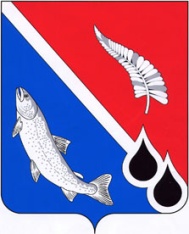 Муниципальный заказ
В 2012 году всеми муниципальными заказчиками было проведено 495  публичных процедур размещения заказа (355 процедур в 2011 году). По итогам размещения заказа общая стоимость заключенных контрактов и сделок   составила 1  млрд.рублей. Экономия бюджетных средств составила 112,1 млн.рублей или 10,1 процента суммы выставленной к размещению
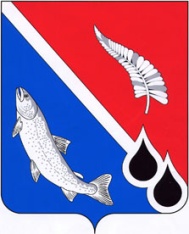 Имущество
Стоимость муниципального имущества по состоянию на 01.01.13 составляет 3,3 млрд. рублей. В структуре доходов от имущества, 57% приходится на доходы от аренды земельных участков.
Продолжает наблюдаться  положительная тенденция   в области оформления земельных  участков в   целях  индивидуального жилищного строительства. В течение 2012 года  поступило   заявок на оформление земельных участков для индивидуального жилищного строительства в количестве 37 шт. (2011 г. – 22). Общая площадь земельных участков, предоставленных для указанных целей,  составила 4 га. (2011 – 2,5 га).
В целях реализации Закона Сахалинской области «О бесплатном предоставлении земельных участков в собственность граждан, имеющих трех и более детей, и юридических лиц» проводится работа  по формированию земельных участков  в кварталах жилой застройки городского округа.
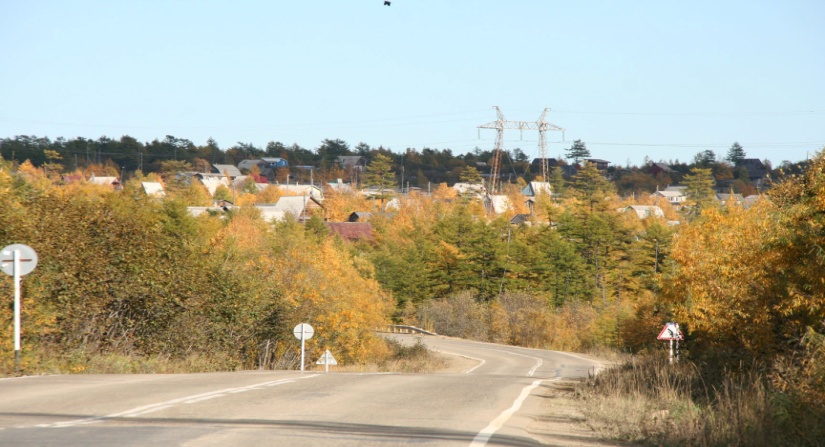 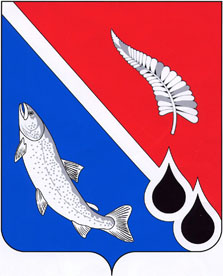 Благодарим всех, кто своим трудом и талантом вносит неоценимый вклад в развитие и повышение благосостояния муниципального образования «Городской округ Ногликский»